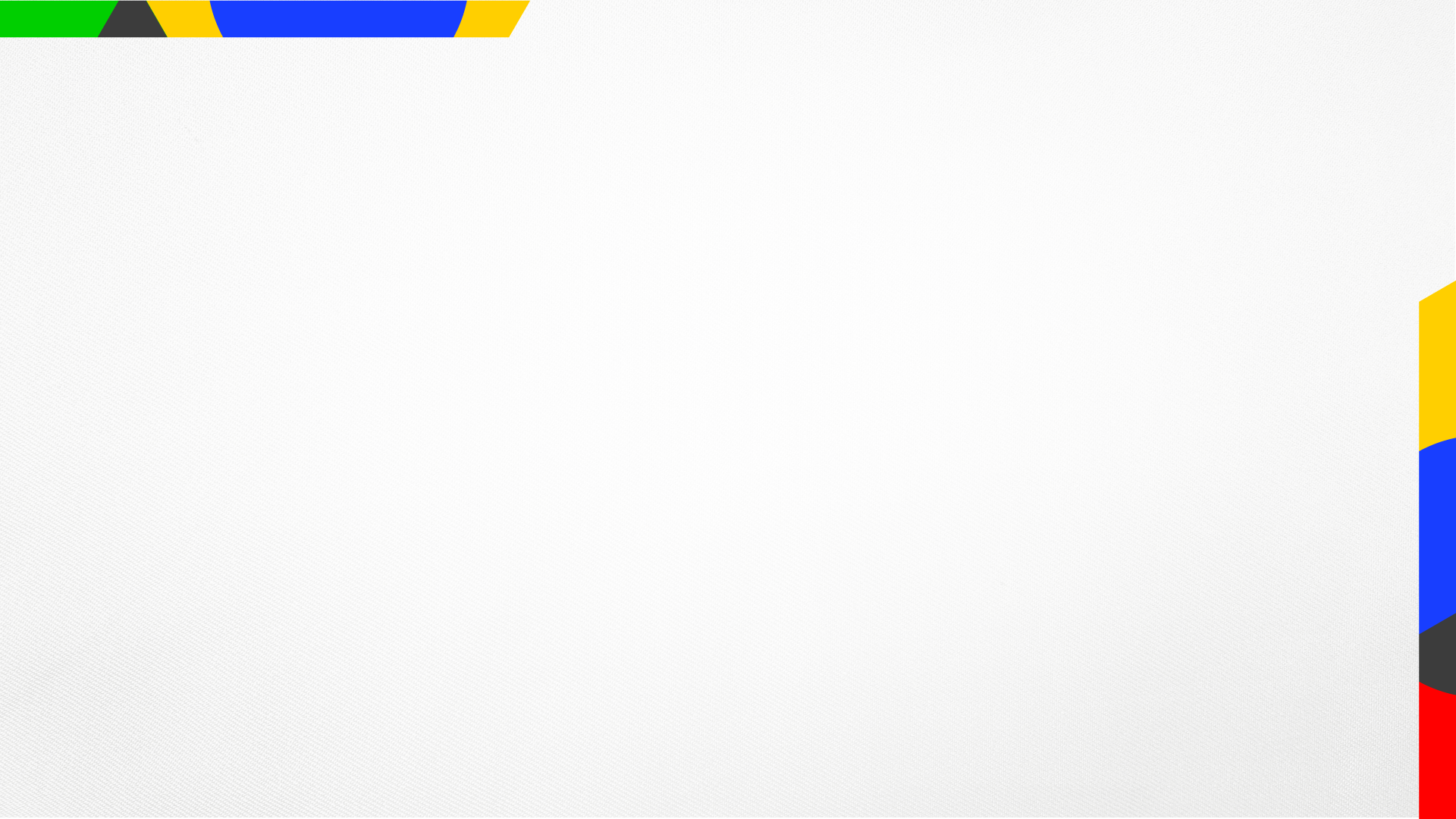 O Poder da Negociação:

conquistas e desafios do diálogo institucional no âmbito da MNNP

SGP & SRT
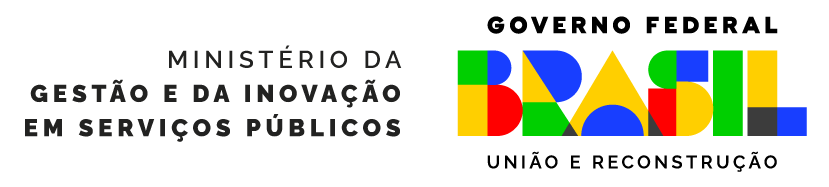 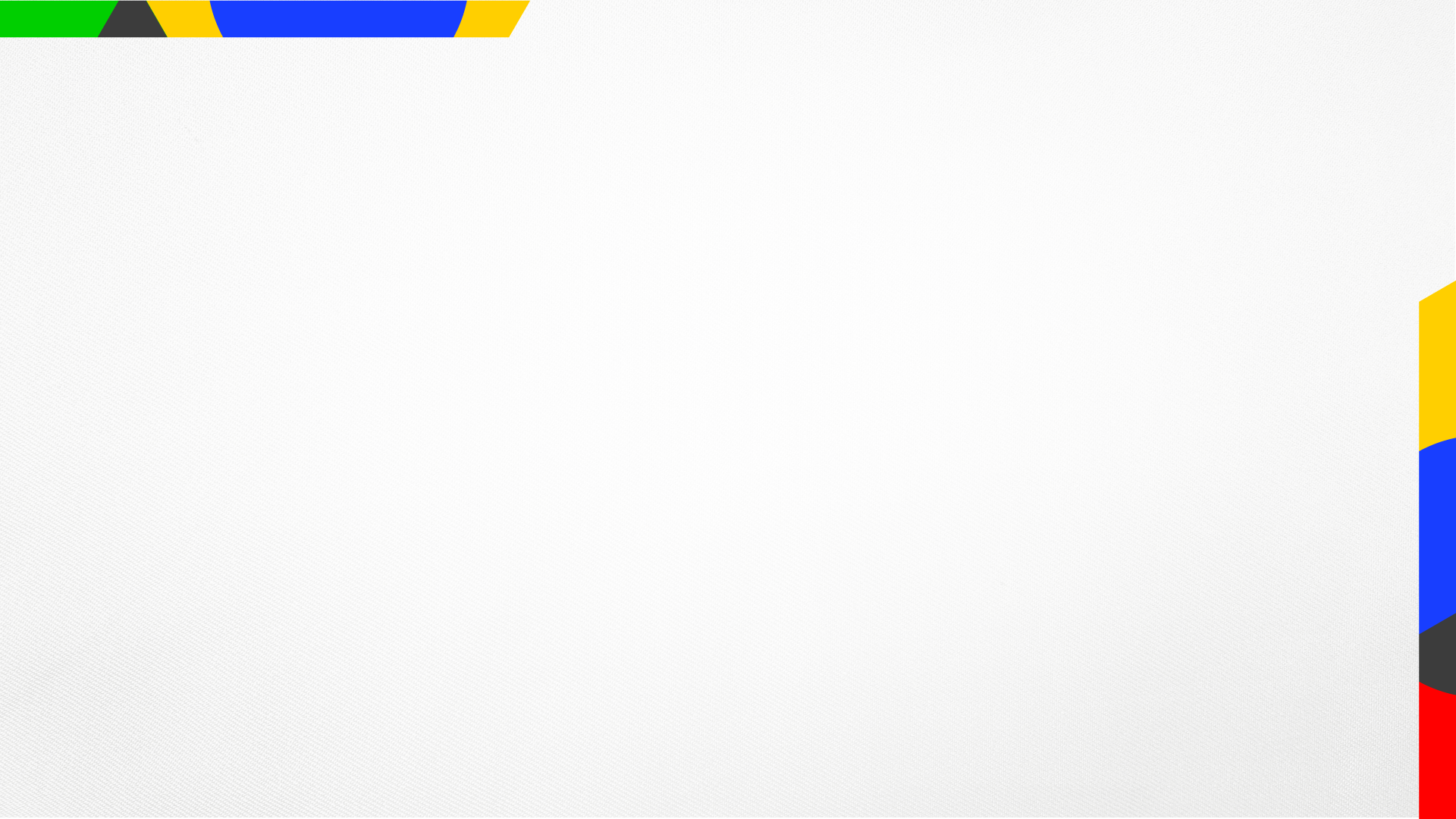 Servidores Civis do Poder Executivo:
medidas já adotadas pelo governo em 2023
Após 4 ou 6 anos (a depender da carreira) de congelamento nominal de salários, reajuste de 9% concedido a TODOS os servidores do Executivo em maio, inclusive carreiras melhor remuneradas (Jurídicas, PF, RFB, Ciclo de Gestão...)
Depois de 6 anos de congelamento no Executivo, reajuste de 43,6 % no auxílio alimentação para TODOS os servidores
Instituição do Sistema de Negociação:
Mesa Nacional de Negociação Permanente; 
Mesas Específicas e Temporárias; e
Mesas Setoriais
Regulamentação da negociação coletiva - Convenção nº 151 da OIT.
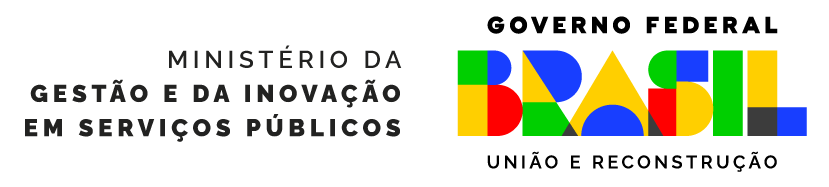 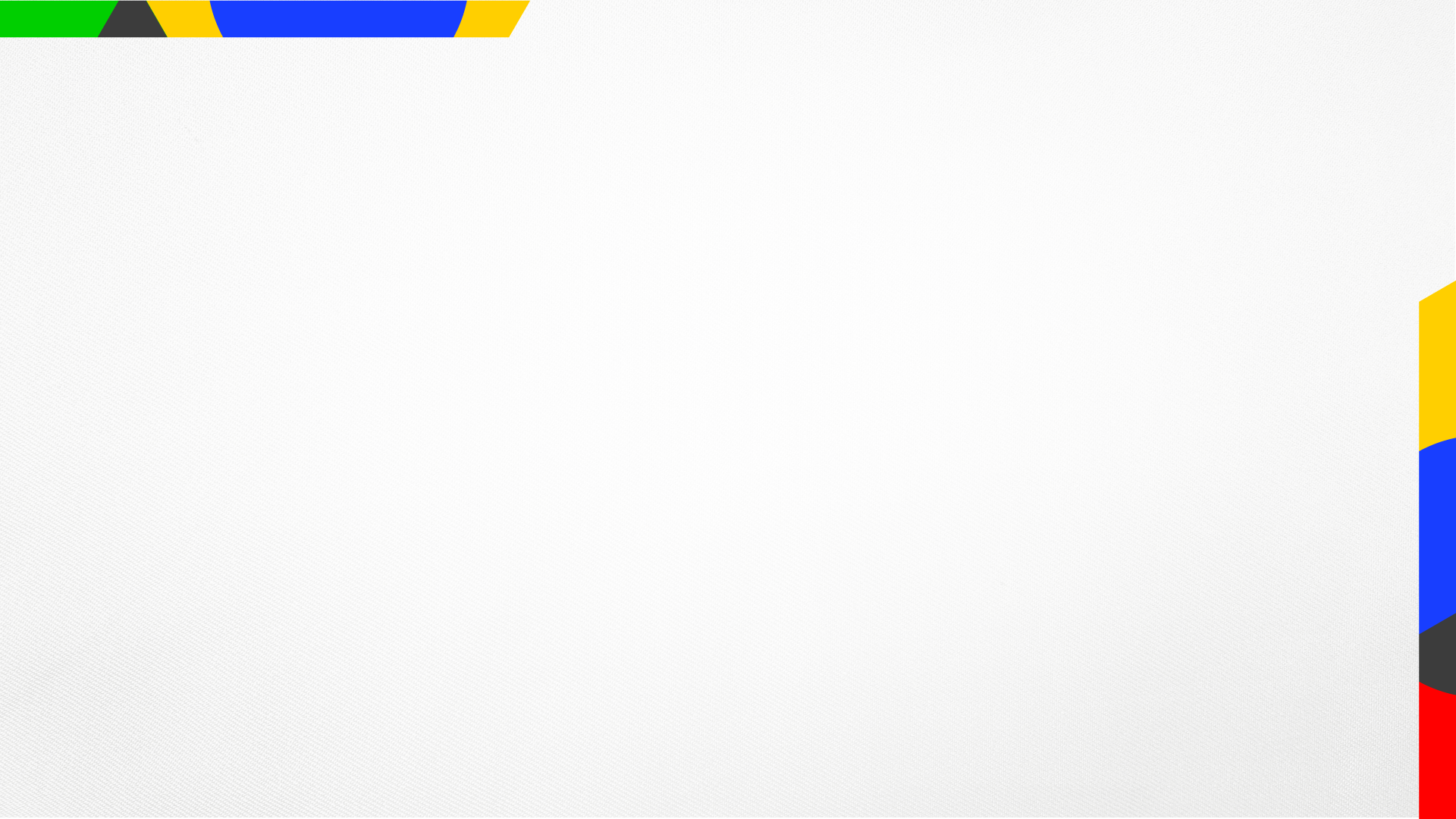 Demandas apresentadas nas mesas de negociação
85 pedidos de instalação de Mesas Específicas e Temporárias para discussão de reestruturação de carreiras
Demandas variadas e reiteradas de reajuste remuneratório, totalizando, até o momento, cerca de R$ 20 bilhões
Multiplicidade de pedidos de bônus (RFB e MTE como referência): MAPA, BACEN, CVM, SUSEP, STN, CGU etc
Necessidade de conciliar diferentes expectativas em um contexto sensível para implementação do novo arcabouço fiscal
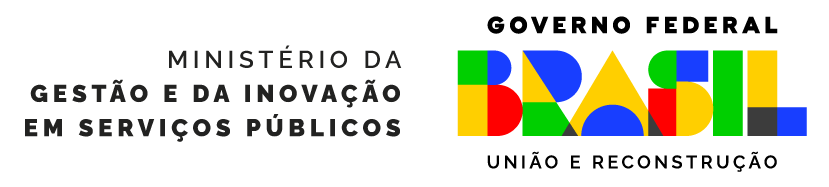 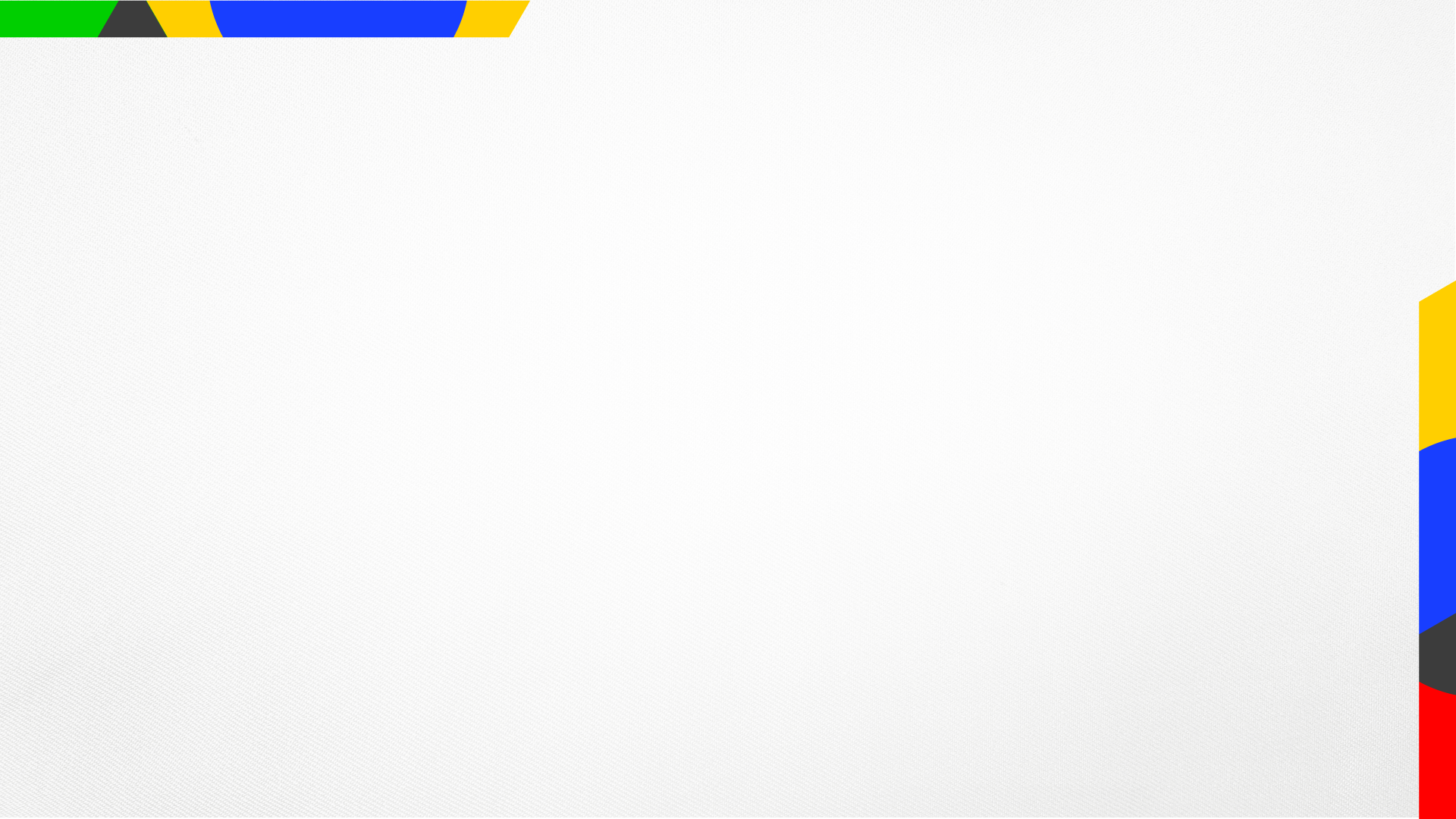 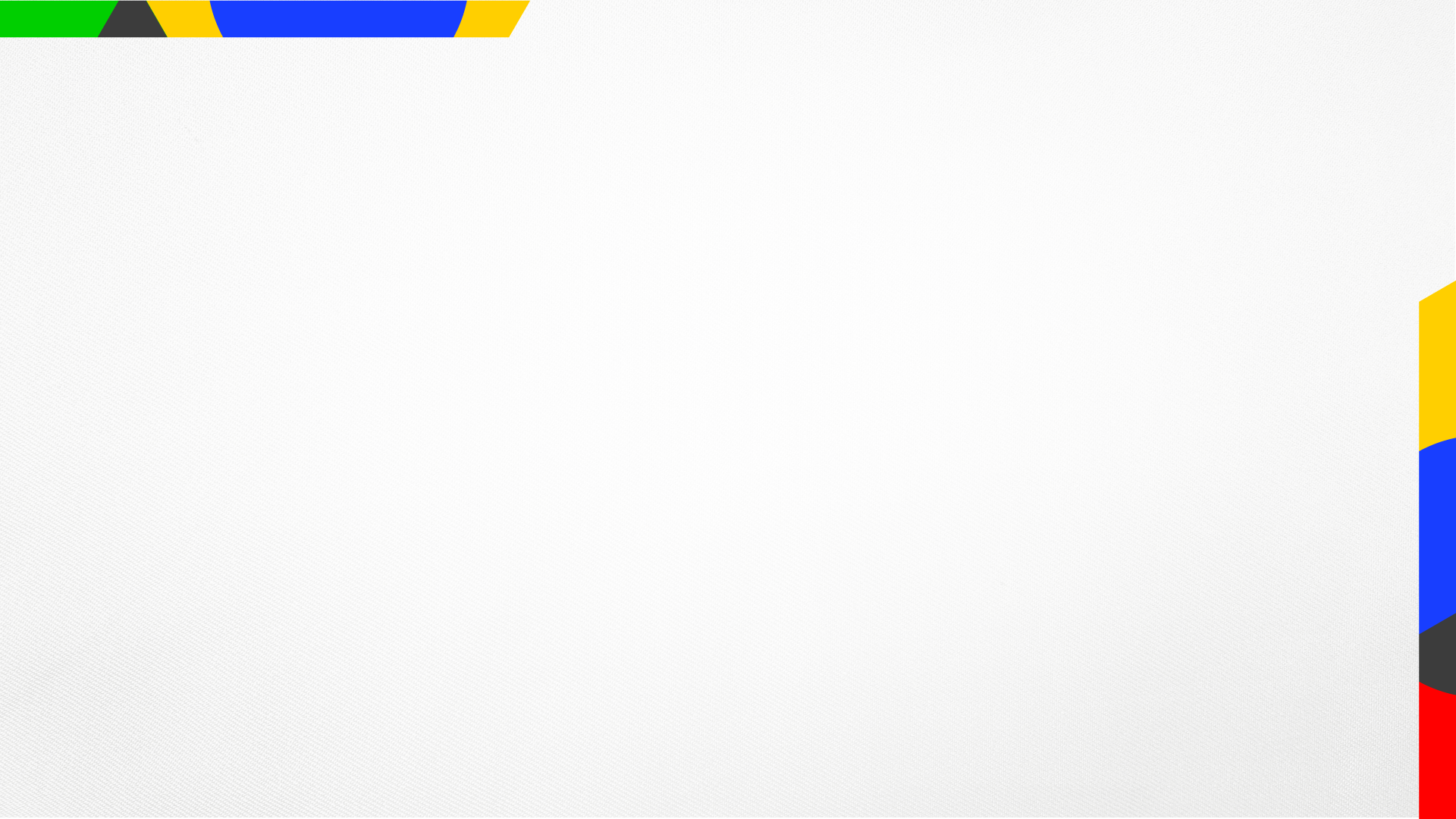 MESAS ESPECÍFICAS ABERTAS
Lógica das negociações
Alongamento das carreiras
Incluir níveis acima e abaixo da tabela (quando necessário)
Impacto mínimo em 2024 – apenas criação dos novos níveis
Criar regras para acesso ao nível superior que contemplem apenas servidores ativos
Receita e Delegados PF não podem se descolar
Bônus da Receita – reserva de orçamento
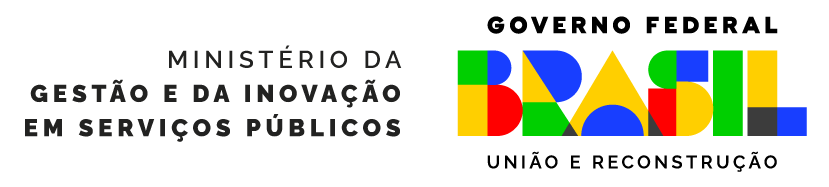 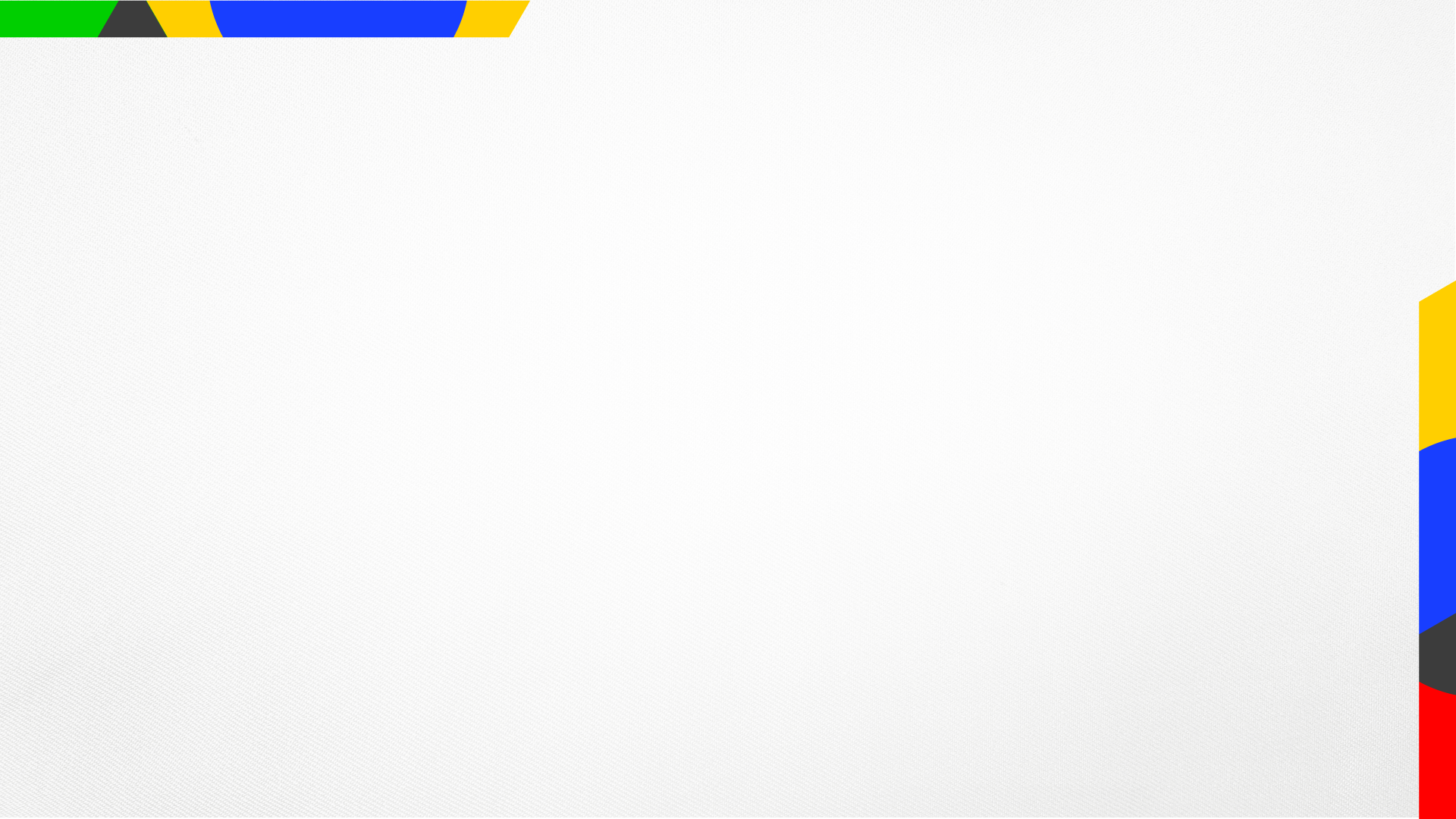 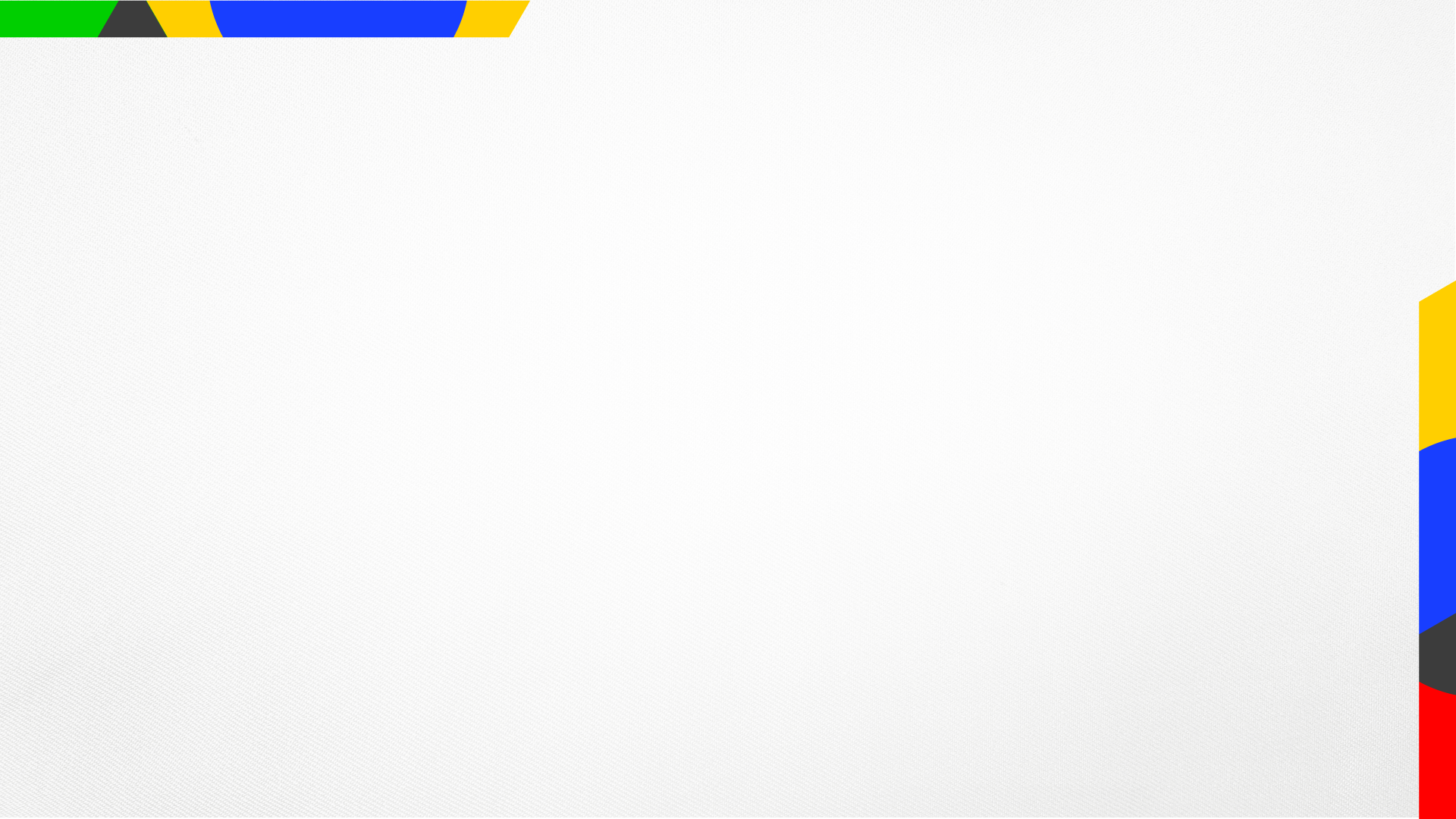 Lógica das negociações
TERMOS DE ACORDO CELEBRADOS
Alongamento das carreiras
Incluir níveis acima e abaixo da tabela (quando necessário)
Impacto mínimo em 2024 – apenas criação dos novos níveis
Criar regras para acesso ao nível superior que contemplem apenas servidores ativos
Receita e Delegados PF não podem se descolar
Bônus da Receita – reserva de orçamento
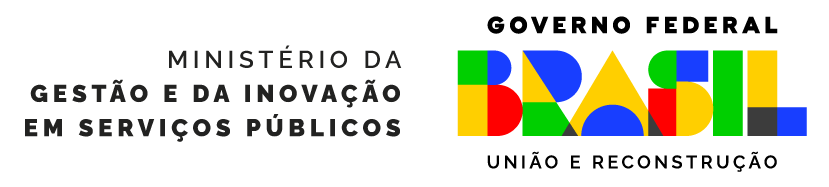 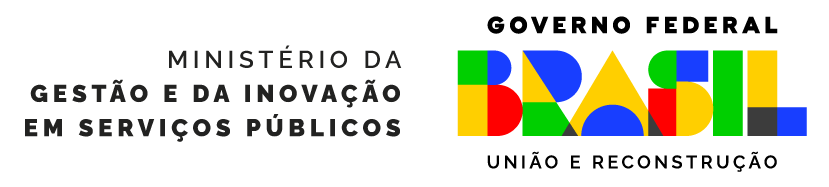 Propostas 2024/2026

Diretrizes de Carreiras na Visão do MGI

Poder Executivo Civil
Novembro/2023
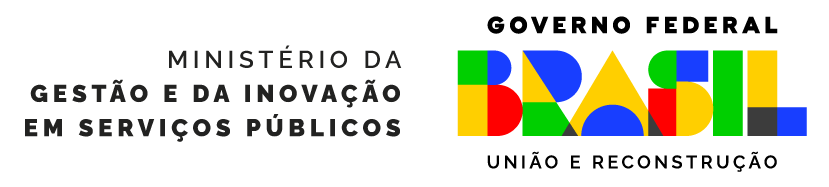 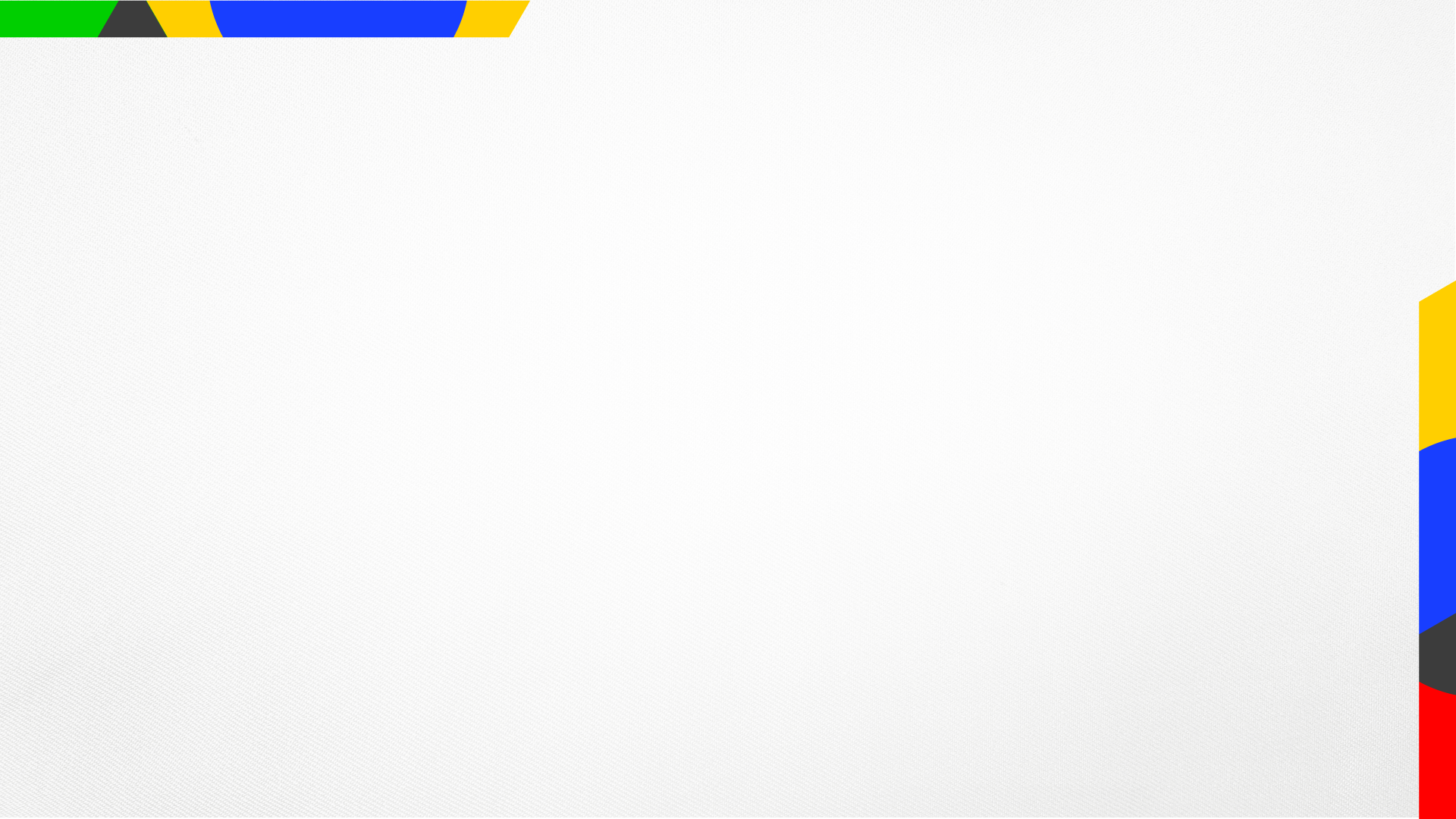 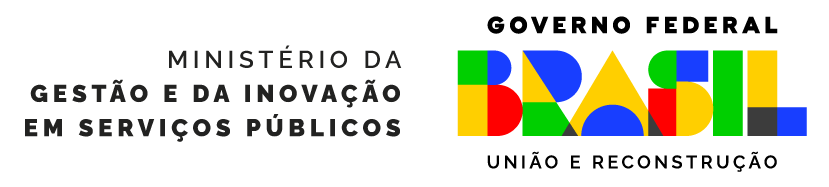 CONTEXTUALIZAÇÃO
1
Atualmente são 43 planos de cargos, 117 carreiras, contendo mais de 2.000 cargos efetivos, com mais de 250 tabelas remuneratórias diferentes no Poder Executivo Federal.
2
Complexidade do Sistema de Carreiras dificulta a gestão e a racionalização.
3
Recebimento de mais de 60 demandas de reestruturação de carreiras pela SGP e mais de 50 demandas oriundas de entidades sindicais pela SRT.
4
Inexistência de diretrizes claras para orientar as decisões relativas ao Sistema de Carreiras.
5
Necessidade de definir diretrizes que possam orientar os órgãos, entidades e sindicatos quando da elaboração das propostas de criação ou reestruturação de planos, carreiras e cargos efetivos.
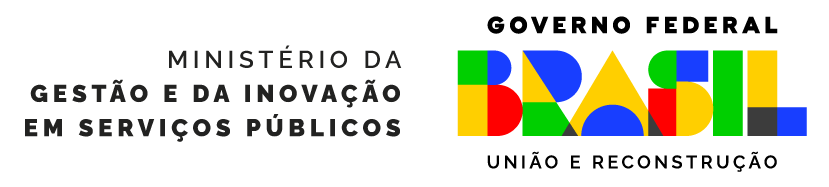 O Caos Conceitual do atual sistema de planos, cargos e carreiras da APF
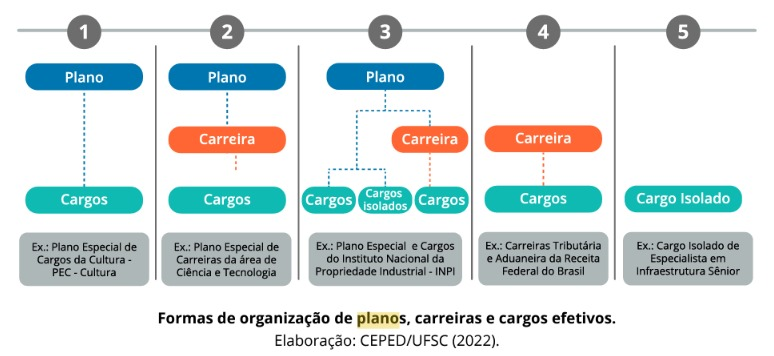 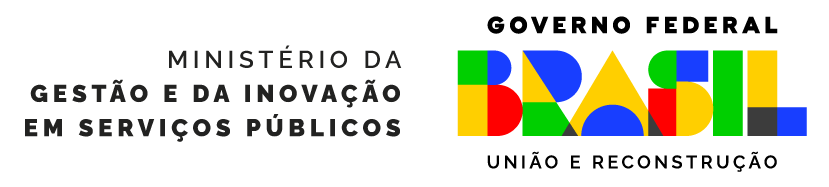 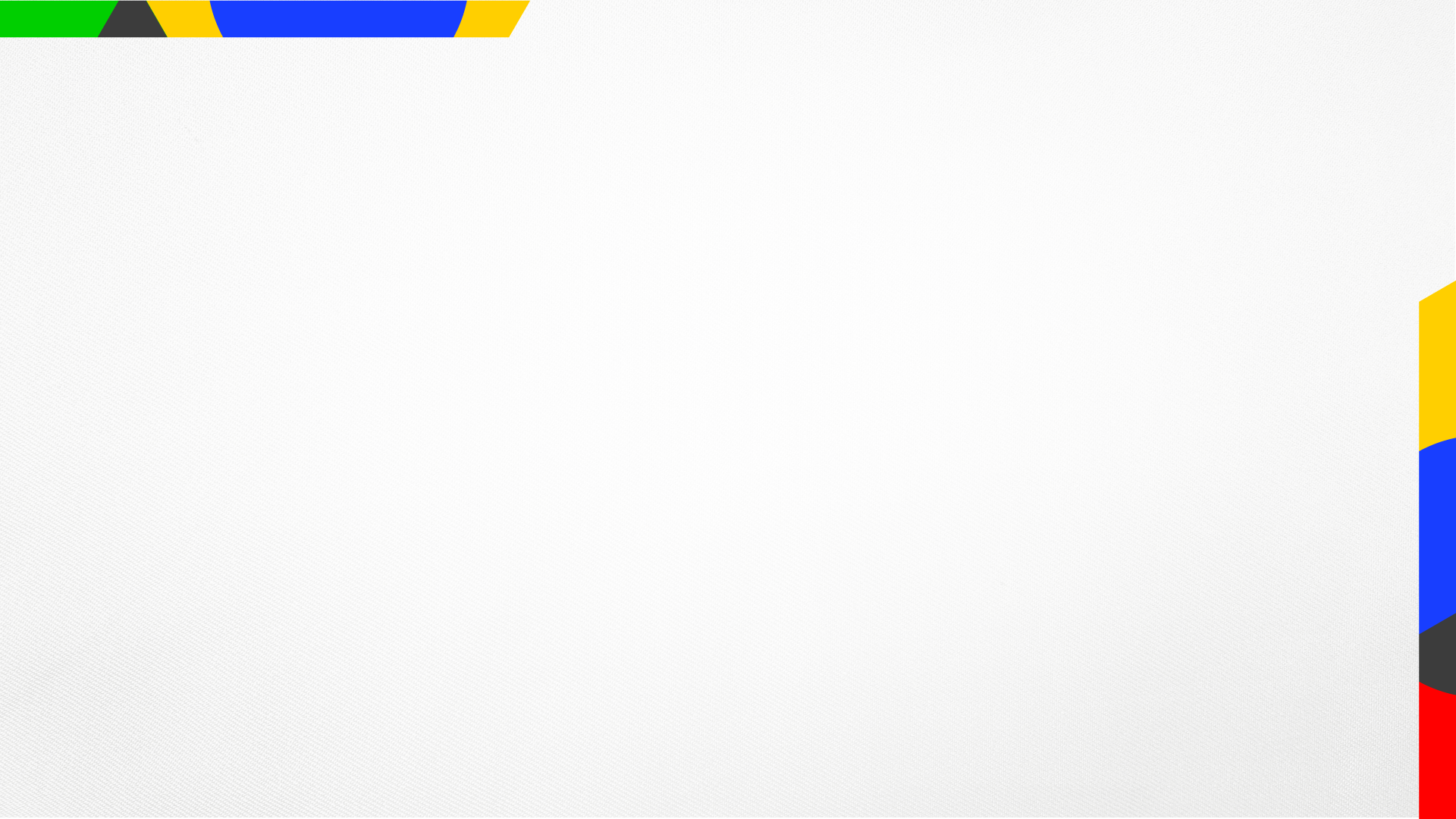 ESCOPO DA PORTARIA DO MGI PARA A DEFINIÇÃO DAS DIRETRIZES GERAIS DE CARREIRAS NA APF
excelência na prestação de serviços;
gestão dinâmica da força de trabalho;
priorização das atividades estratégicas e complexas;
promoção da movimentação de pessoal para garantir melhor alocação da força de trabalho;
valorização e desenvolvimento contínuo do servidor;
reconhecimento do mérito individual e de cooperação dentro das equipes;
simplificação do conjunto de planos, carreiras e cargos efetivos;
agrupamento de carreiras com atribuições semelhantes; e
priorização de planos, carreiras e cargos efetivos que possam atuar de modo transversal.
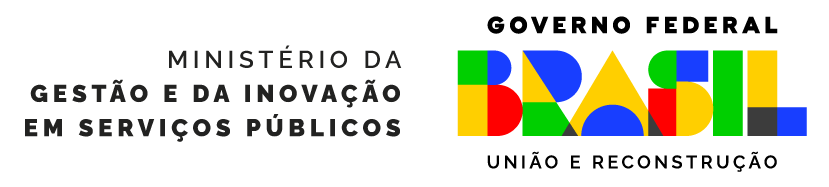 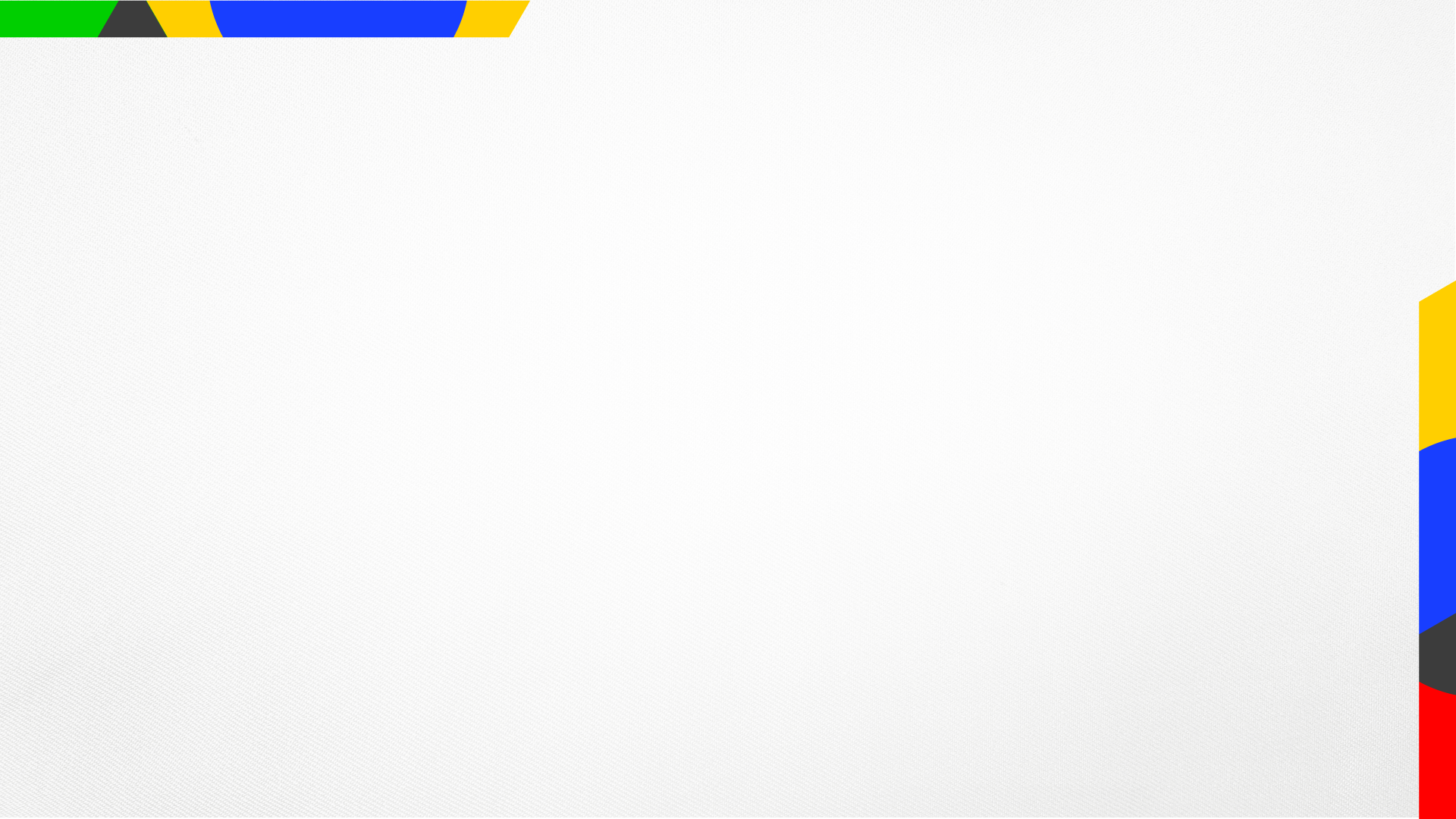 RESULTADOS ESPERADOS COM A DEFINIÇÃO DAS DIRETRIZES
Deixar claro para os órgãos, entidades e sindicatos a intencionalidade do MGI de organizar os sistema de carreiras;
Oferecer parâmetros e subsídios para o processo de negociação das Mesas Nacional e Específicas;
Desestimular o envio de demandas ao MGI que contribuam para elevação da fragmentação do sistema de carreiras;
Desestimular o envio de demandas ao MGI que aumentem ainda mais as assimetrias e discrepâncias remuneratórias existentes atualmente no sistema de carreiras;
Reduzir as barreiras à mobilidade dos servidores entre os diversos órgão e entidades;
Fortalecer a atuação transversal de planos e carreiras - por política e função do Estado; 
Estimular que futuras propostas de reestruturação de planos e carreiras apresentadas ao MGI contemplem: mecânicos de valorização do servidor, desenvolvimento contínuo do servidor; e reconhecimento do mérito individual e de cooperação dentro das equipes.
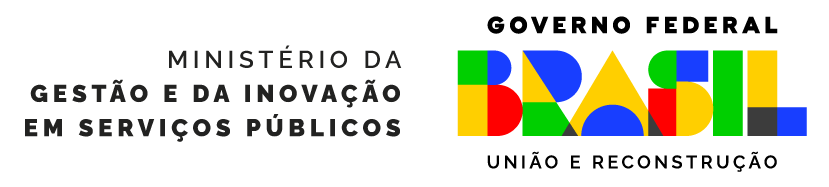 Propostas 2024/2026

Simplificação e Aumento da Percepção de Justiça na Estrutura de Cargos e Remunerações

Poder Executivo Civil
Novembro/2023
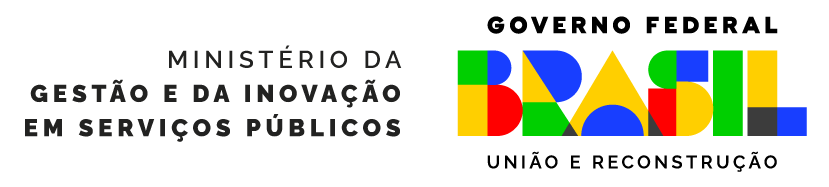 Motivação
Excesso de tabelas, muitas em extinção, causando dificuldade de gestão do desempenho, progressões e promoções;
Grande número de parcelas remuneratórias, sem significado para a gestão;
Tabelas diferenciadas para cargos com atribuições iguais ou semelhantes;
Proporções variadas das Gratificações de Desempenho na Remuneração.
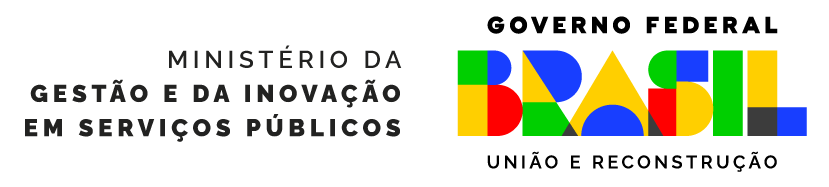 Proposta de simplificação das tabelas remuneratórias
‘Clusters’ atuais
Cluster 1: Planos de Nível Superior
Etapa 1: 
13 planos em 1 
44 mil servidores
Custo: R$ 230 mi
Cluster 1: Planos de Nível Superior
Etapa 2a: 
13+4 planos em 1 
44 mil + 1 mil servidores
Custo: em apuração
Etapa 2b: 
3 planos em 1 
5,5 mil servidores
Custo: em apuração
Cluster 2: Planos de Nível Intermediário
ETAPA 1:
Polícia Rodoviária – PEC NI
Polícia Federal – PEC NI
Quadro de Pessoal da Advocacia- Geral da União - AGU - NI
Servidores do PGPE em exercício na SPU / MP
Servidores do PGPE lotados e em efetivo exercício na CEPLAC/MAPA
Quadro de Pessoal do INMET
Instituto Brasileiro de Turismo – EMBRATUR







ETAPA 2:
Plano Especial de Cargos do Ministério da Fazenda
Plano Geral de Cargos do Poder Executivo - PGPE – NI
Previdência, da Saúde e do Trabalho - PST
Plano Especial de Cargos da Cultura
Hospital das Forças Armadas (adm)
Hospital das Forças Armadas (Saúde)
Plano de Carreira dos Cargos de Reforma e Desenvolvimento Agrário
Tabela dos Empregos Públicos HFA
Tabela dos Empregos Públicos endemias
ANISTIADOS




ETAPA 3:
Carreira Previdenciária
Plano de Classificação de Cargos - PCC
SEGURIDADE SOCIAL E DO TRABALHO
Cluster 3: Planos de Nível auxiliar
ETAPA 1:
Polícia Federal
ANISTIADOS
Plano de Classificação de Cargos - PCC
Seguro Social
Instituto Brasileiro de Turismo - EMBRATUR
Plano de Carreira dos Cargos de Reforma e Desenvolvimento Agrário
SEGURIDADE SOCIAL E DO TRABALHO
Servidores do PGPE em exercício na SPU / MP
Hospital das Forças Armadas
Plano Geral de Cargos do Poder Executivo - PGPE
Plano Especial de Cargos da Cultura
Previdência, da Saúde e do Trabalho - PST
PREVIDENCIÁRIA
Polícia Rodoviária
Polícia Federal


(CEPLAC/MAPA)
Quadro de Pessoal do INMET
DENASUS
Quadro de Pessoal da Advocacia-Geral da União - AGU
Quadro de Pessoal da Fundação Nacional do Índio
MAPA Apoio - Auxiliar Operacional em Agropecuária
Plano Especial de Cargos do Ministério da Fazenda







ETAPA 2:
MAPA - Auxiliar de Laboratório
Imprensa Nacional
Cluster 4: Médicos
Propostas 2024/2026

Transformação de Cargos Vagos e Obsoletos

Poder Executivo Civil
Novembro/2023
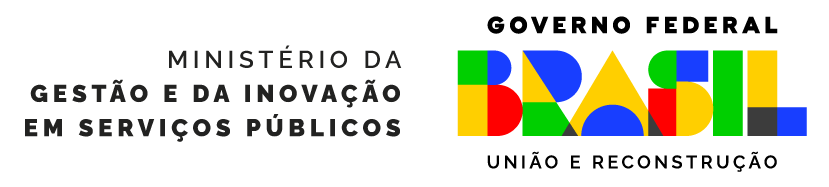 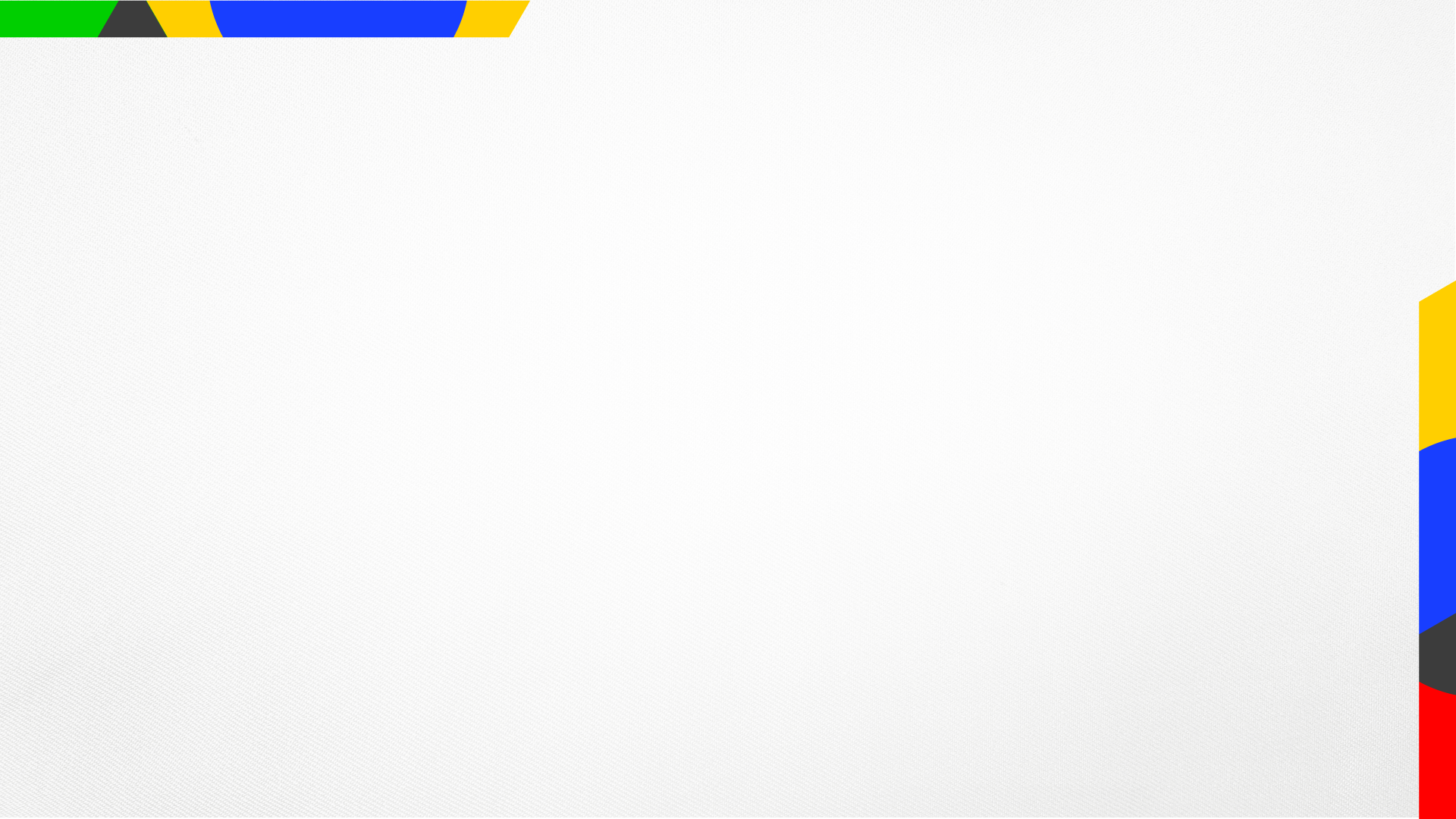 CARGOS EFETIVOS OCUPADOS E VAGOS POR ÓRGÃO
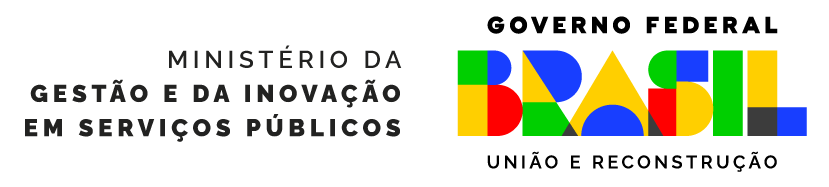 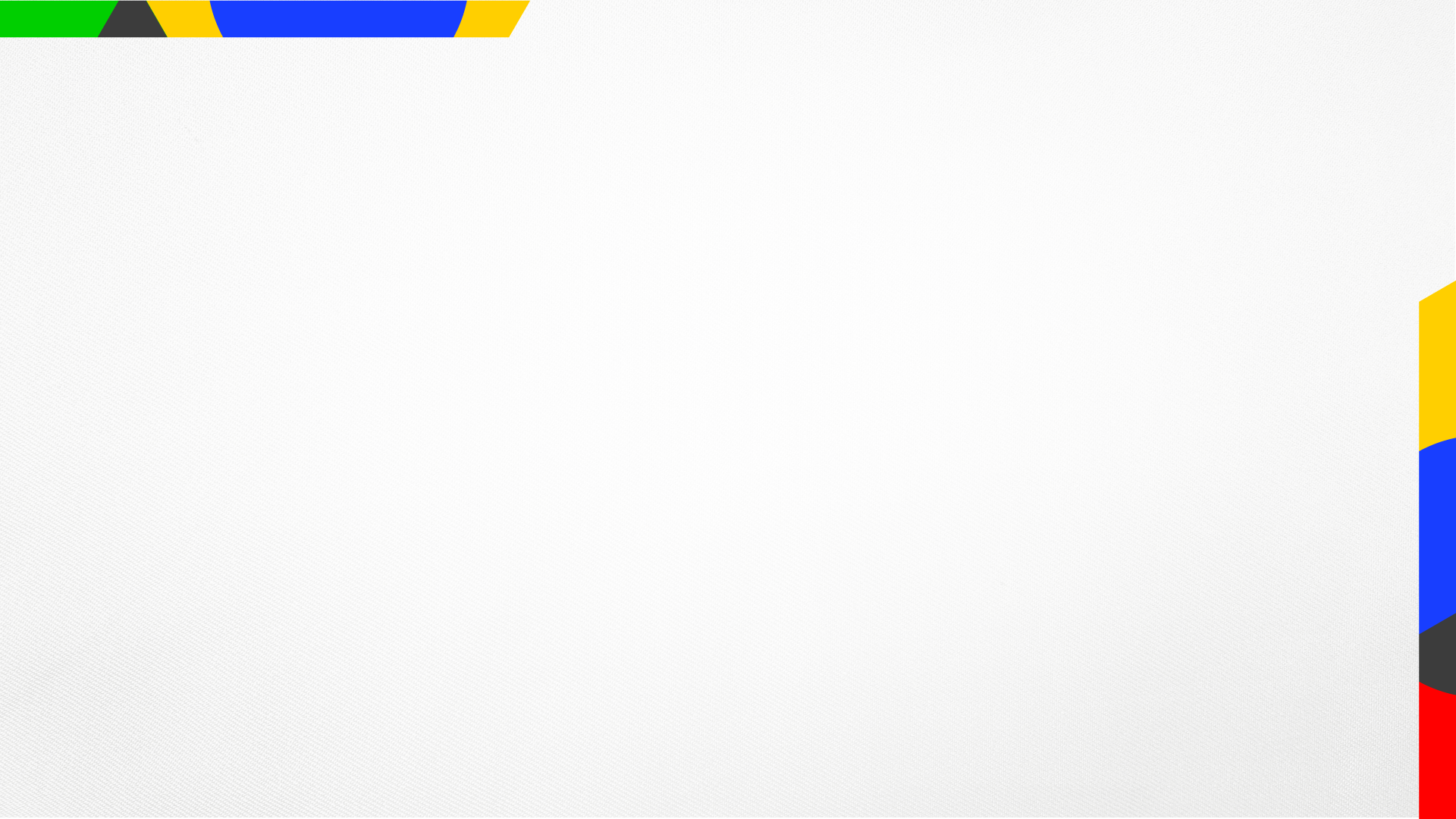 CARGOS EFETIVOS VAGOS POR NÍVEL DE ESCOLARIDADE
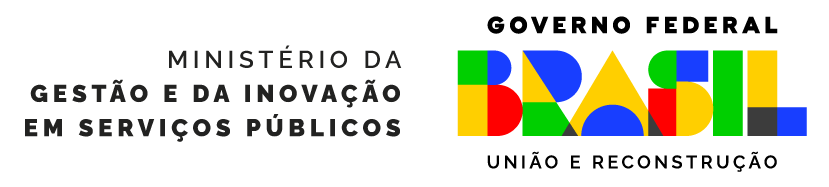 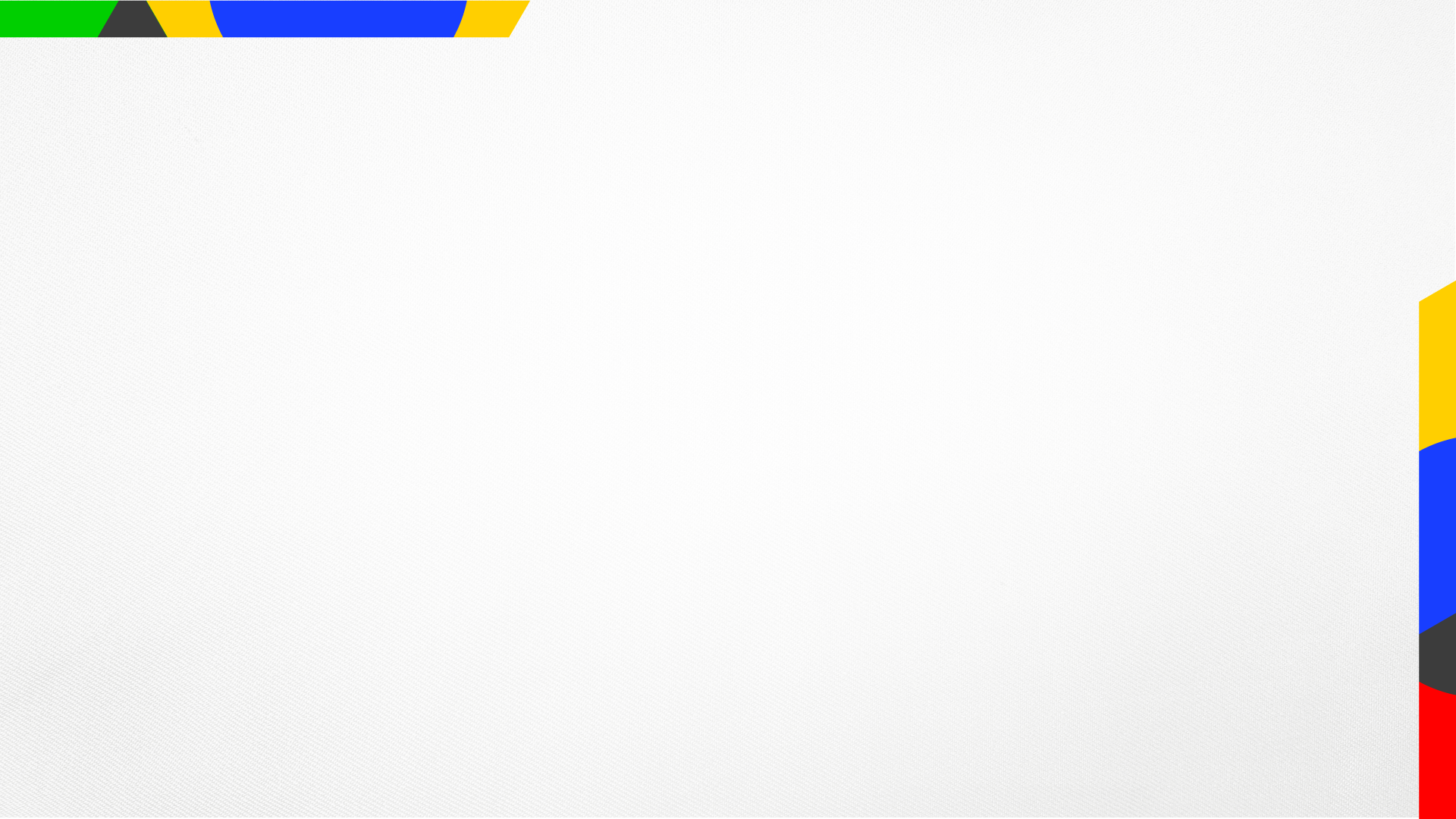 PONTOS DE ALERTA
Para transformação de cargos vagos:

considerar as autorizações e o planejamento de concurso público; ​

priorizar cargos vagos de nível intermediário e nível auxiliar, definindo um percentual máximo de cargos de nível intermediário que poderão ser transformados ou extintos; ​

preservar os cargos de nível superior para a gestão e modernização do sistema de carreiras;

articular com os órgãos setoriais para mitigar possíveis prejuízos não considerados; e

avaliar impacto sobre a reestruturação de carreiras.
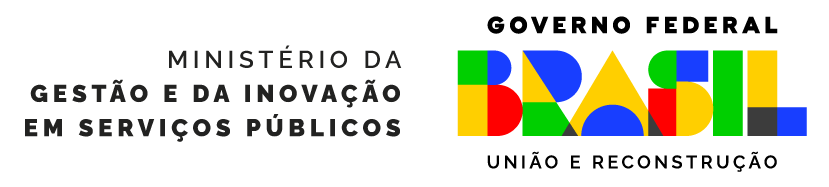 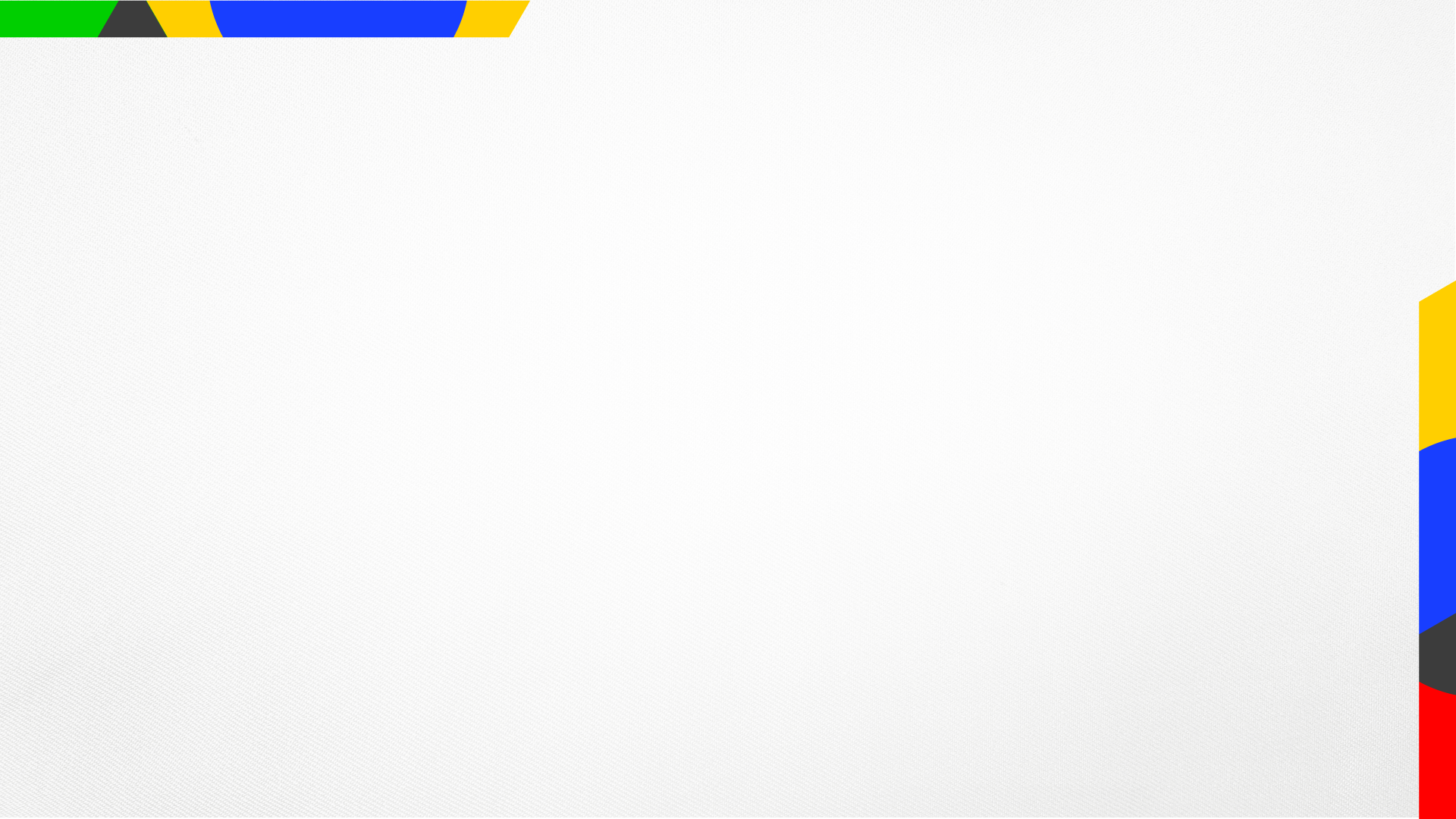 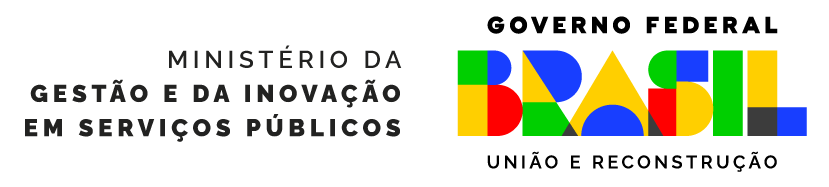